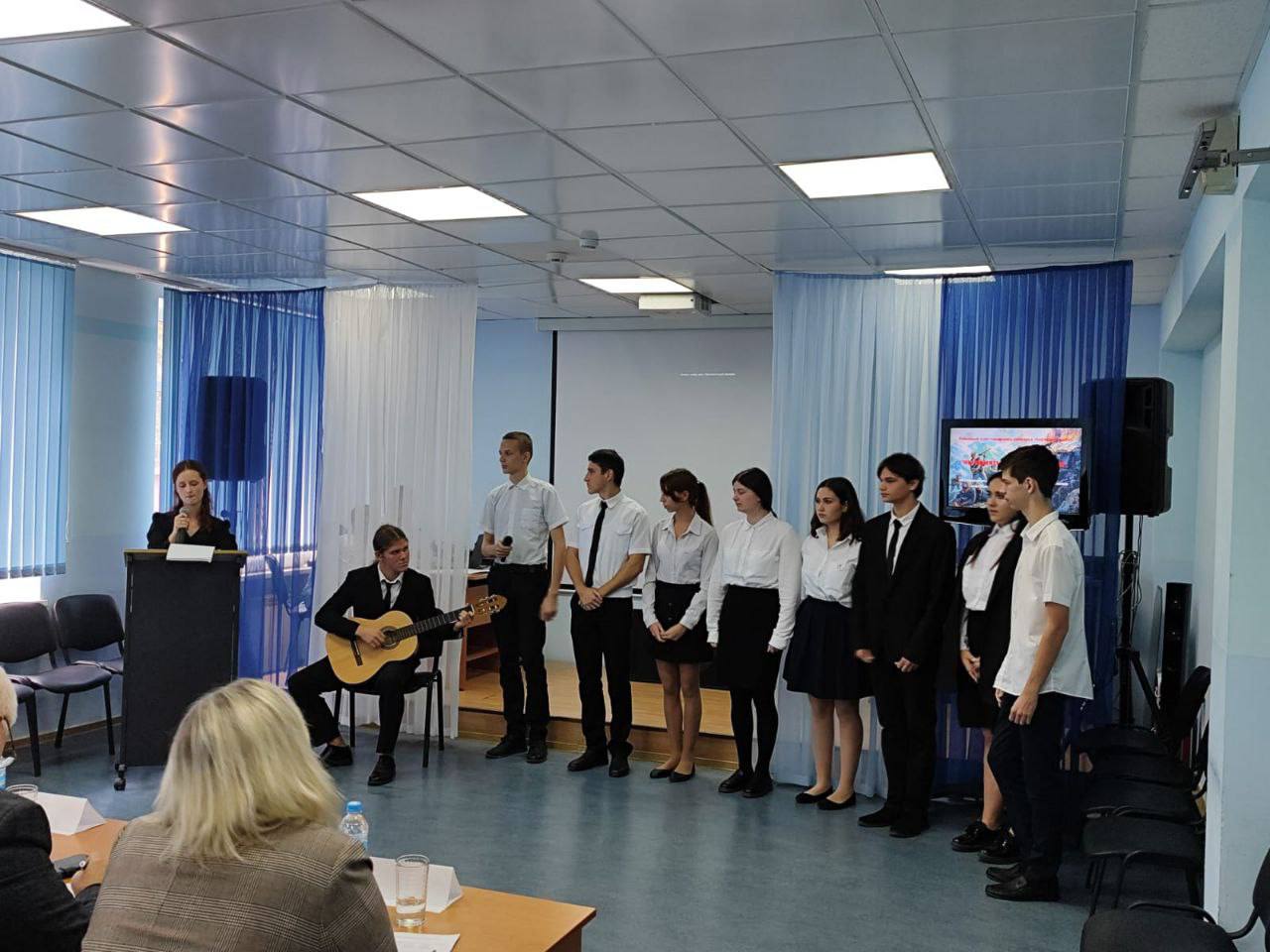 Увлечения и интересы нашего 11 класса
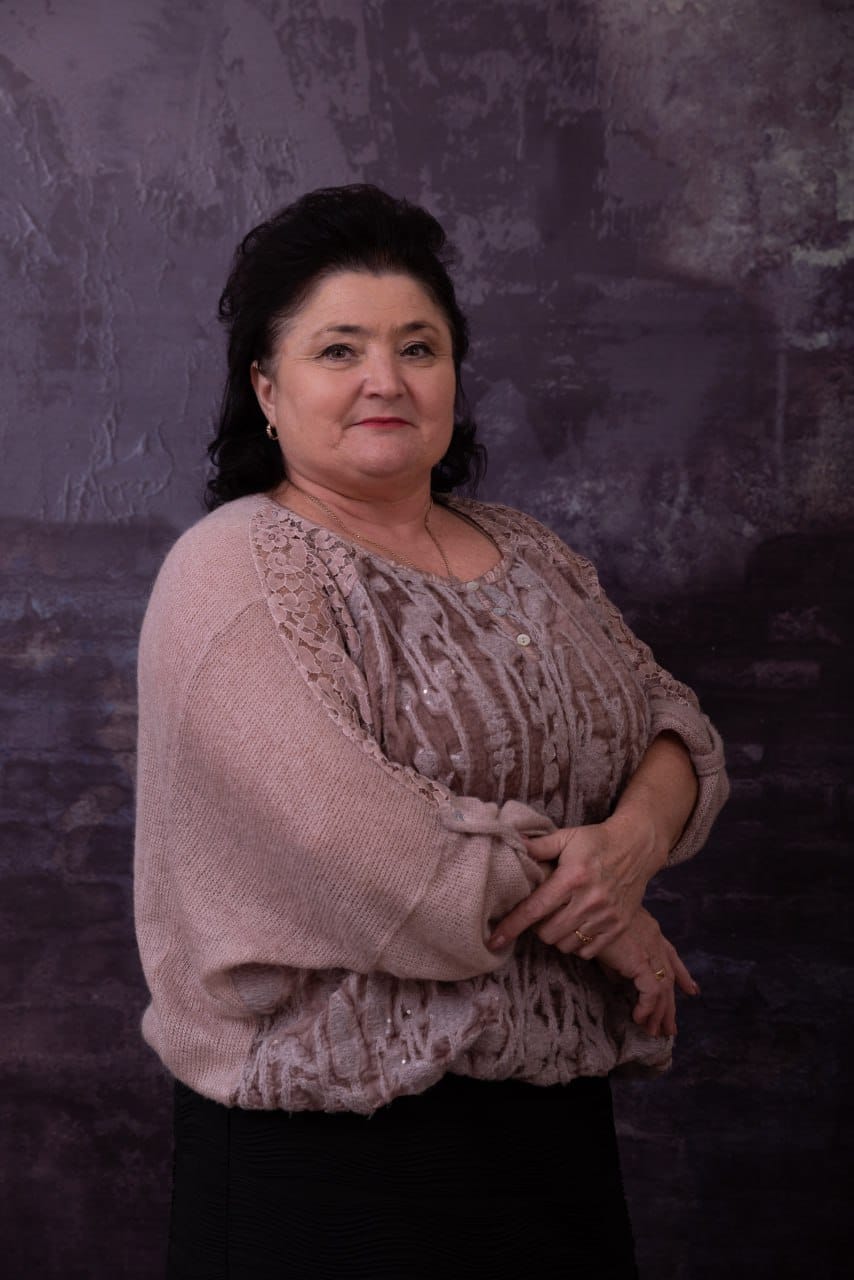 Классный руководитель Мануйлова Наталья Викторовна
Аксёнова Елизавета
Политика
Право
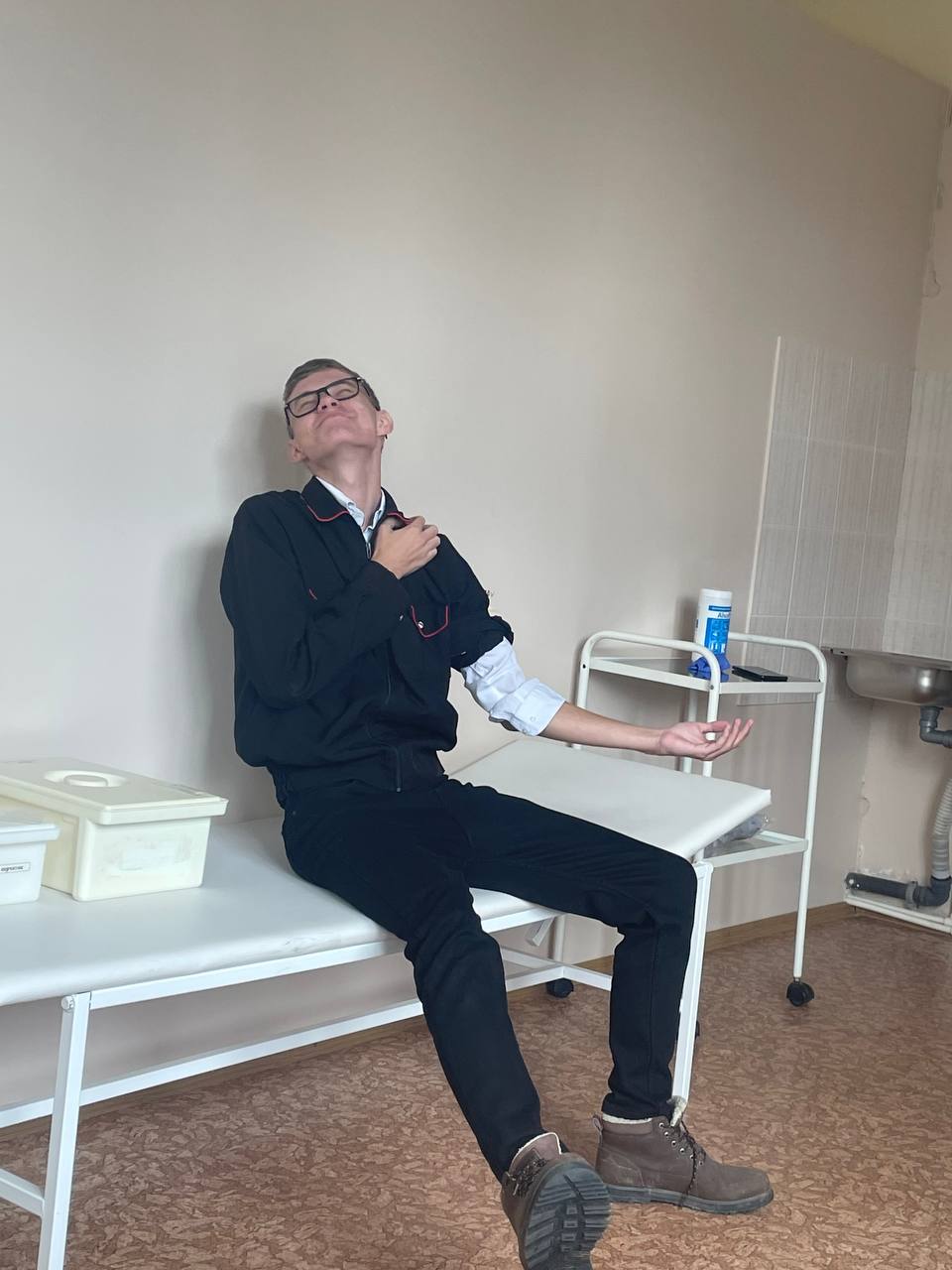 Воляник Роман
Английский
Медицина
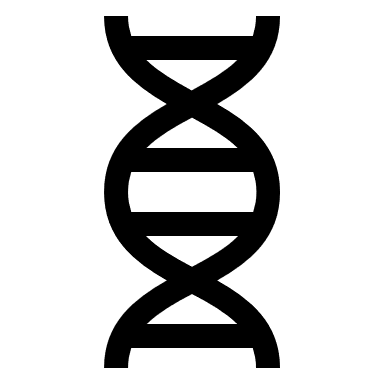 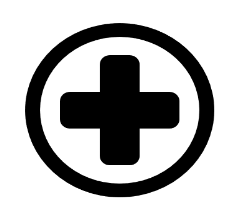 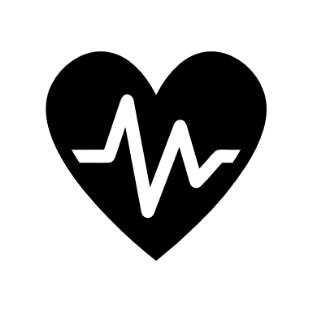 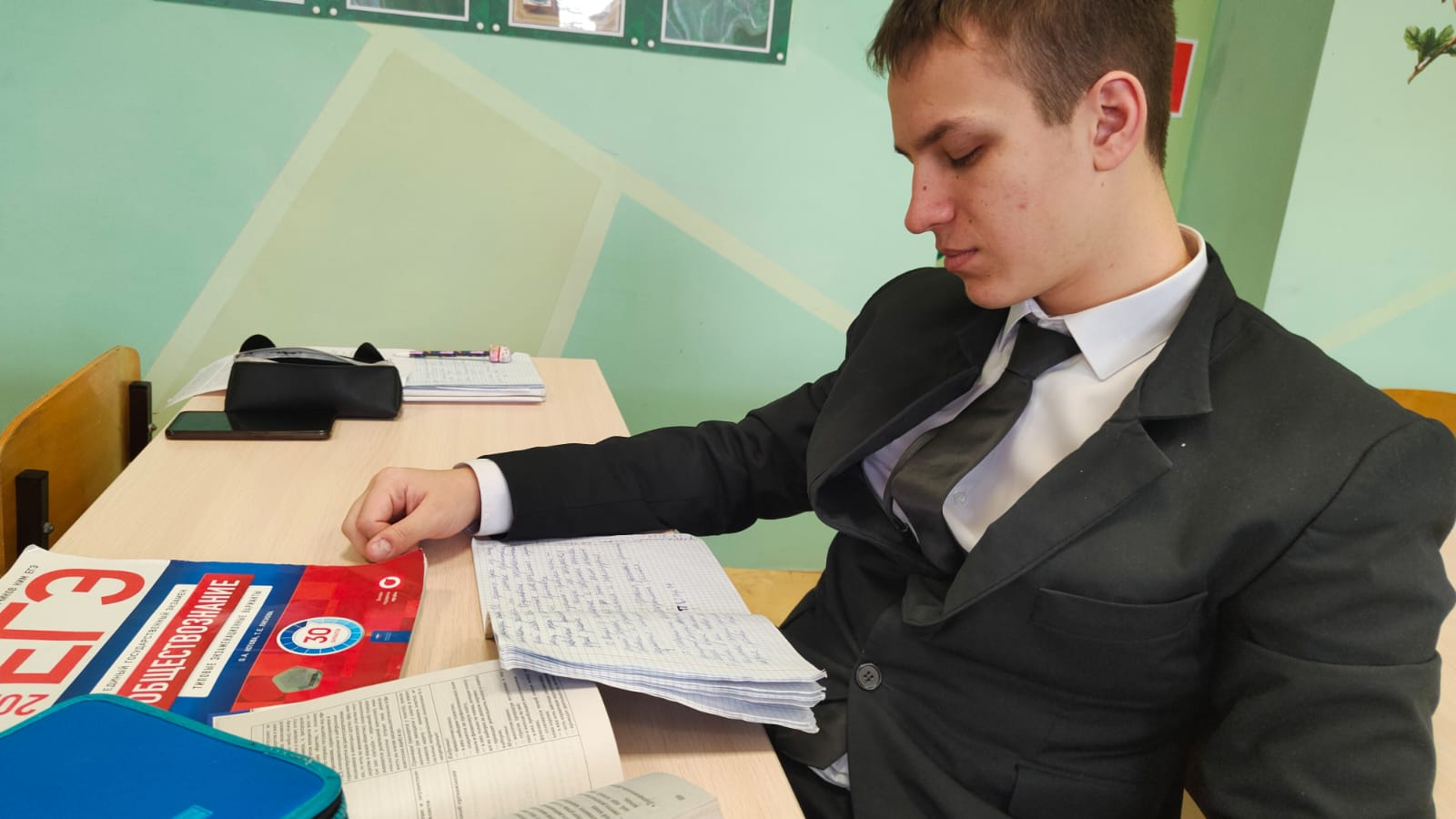 Гучуа Виктор
Информатика
Математика
Футбол
IT-техника
Информатика
Лобанов Владимир
Математика
Физика
Обществознание
Право
Махиня Мелания
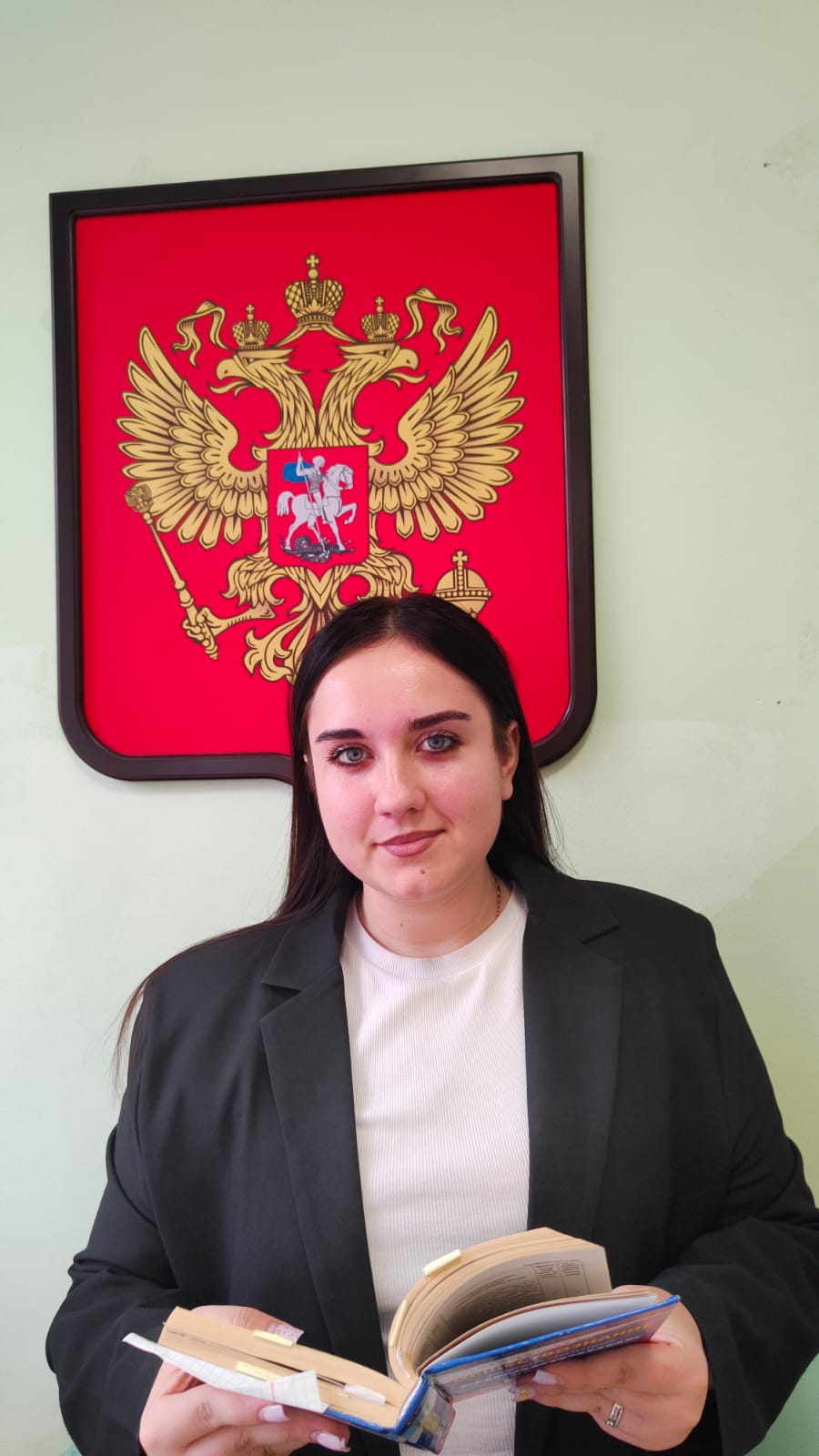 Обществознание
Вокал
Нахапетян Лаура
Волонтёрство
Танцы
Обществознание
Социальная помощь людям
Вокал
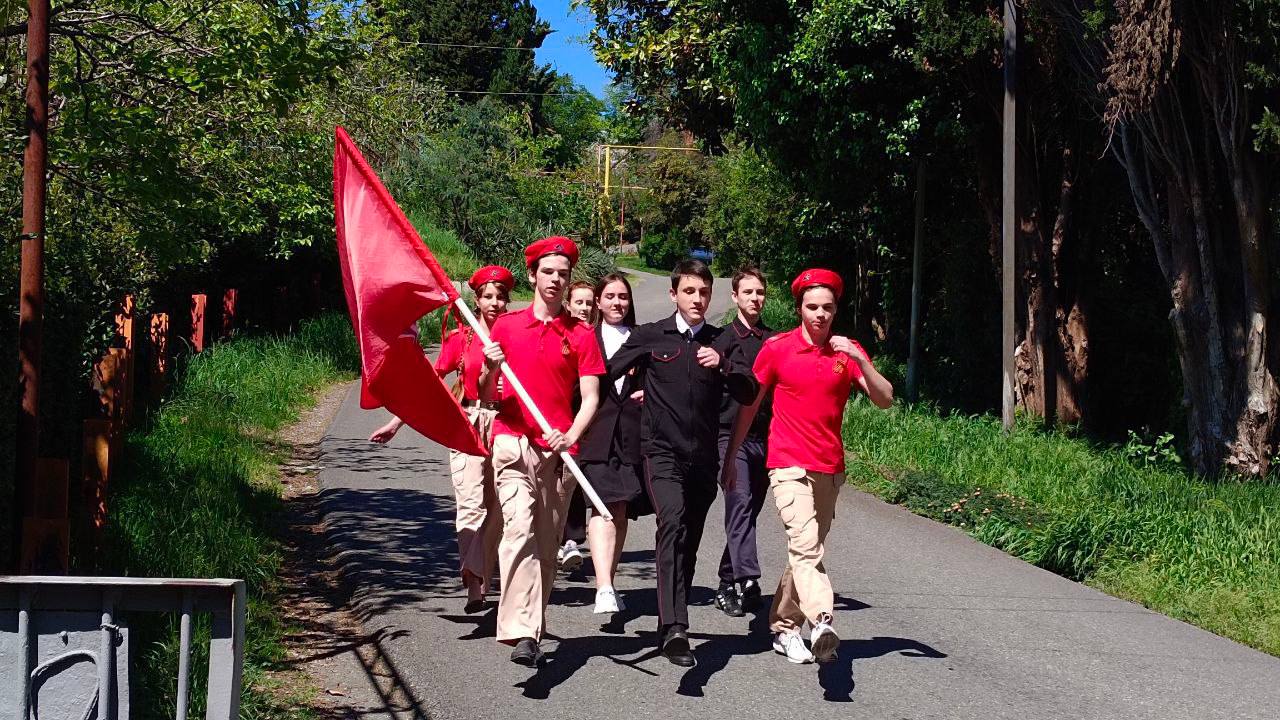 Патриотизм
Овсянников Всеволод
География
Физика
ОБЖ
Псарёв Савелий
История
Обществознание
Физкультура
Юнармия
Романченко Ксения
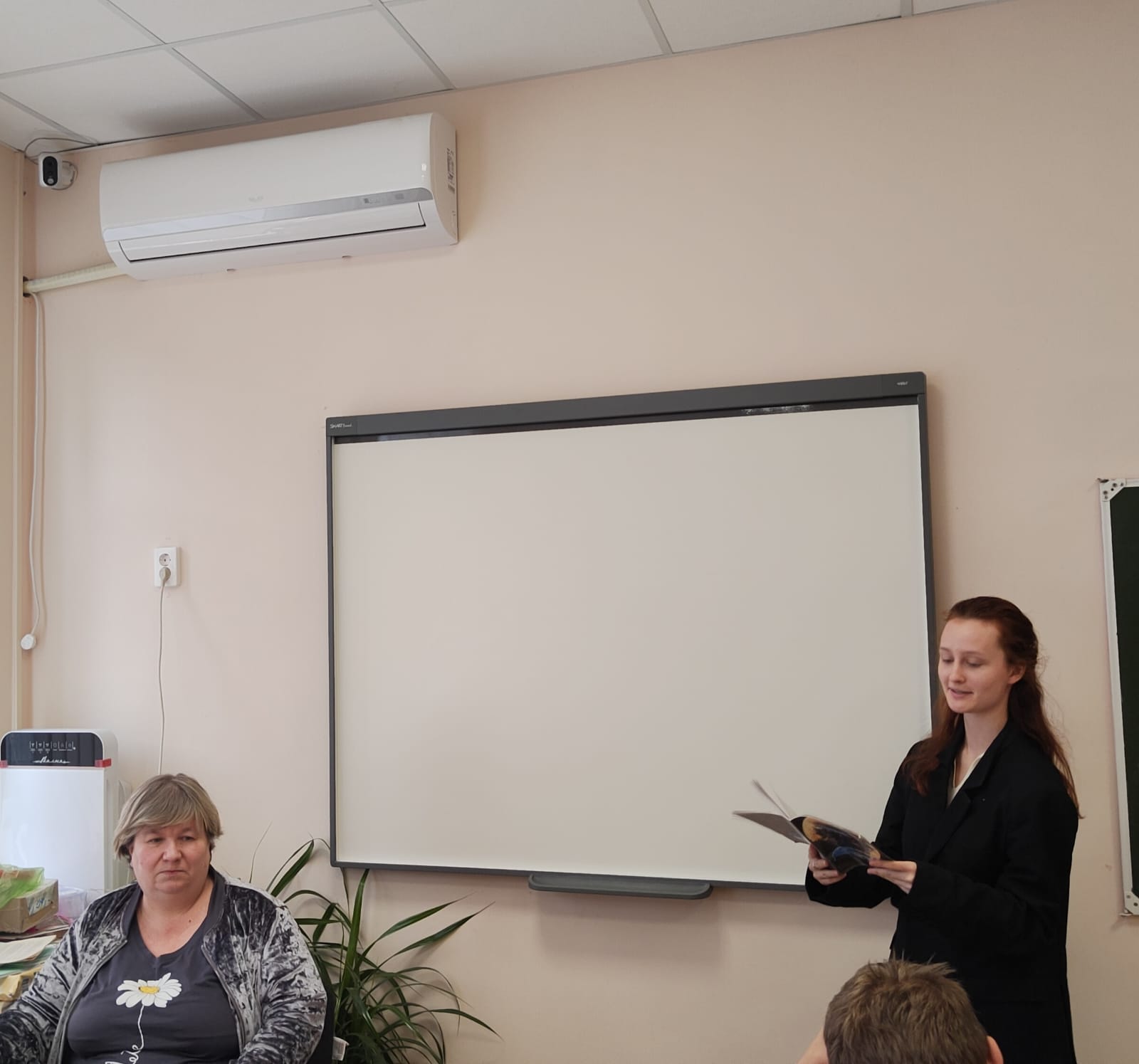 Патриотизм
Составляет социальные проекты
Рудыка Максим
Генетика
ОоО0оО0, химия))
Биология
Скакунов Денис
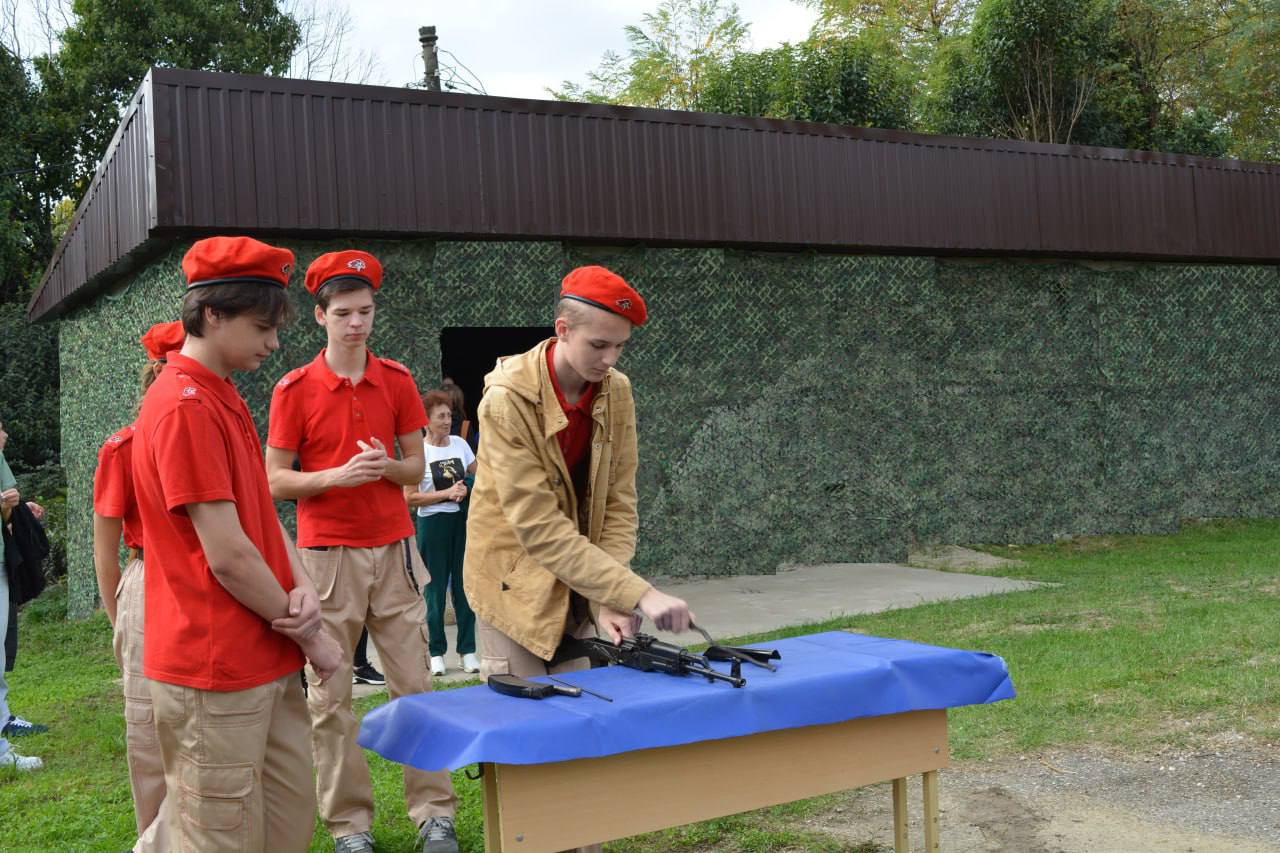 Любовь к Родине
Химия. Биология
Субочев Дмитрий
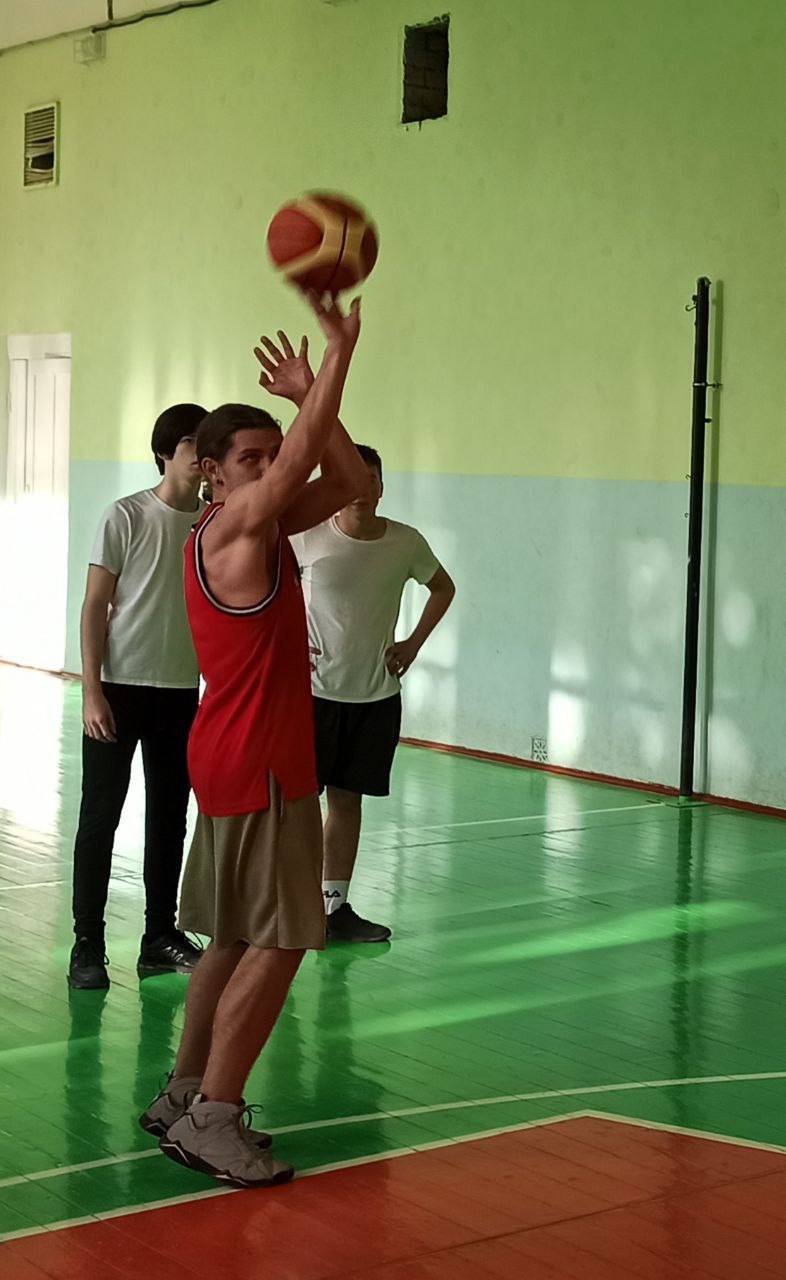 Баскетбол
Биология
Химия
Хламова Ольга
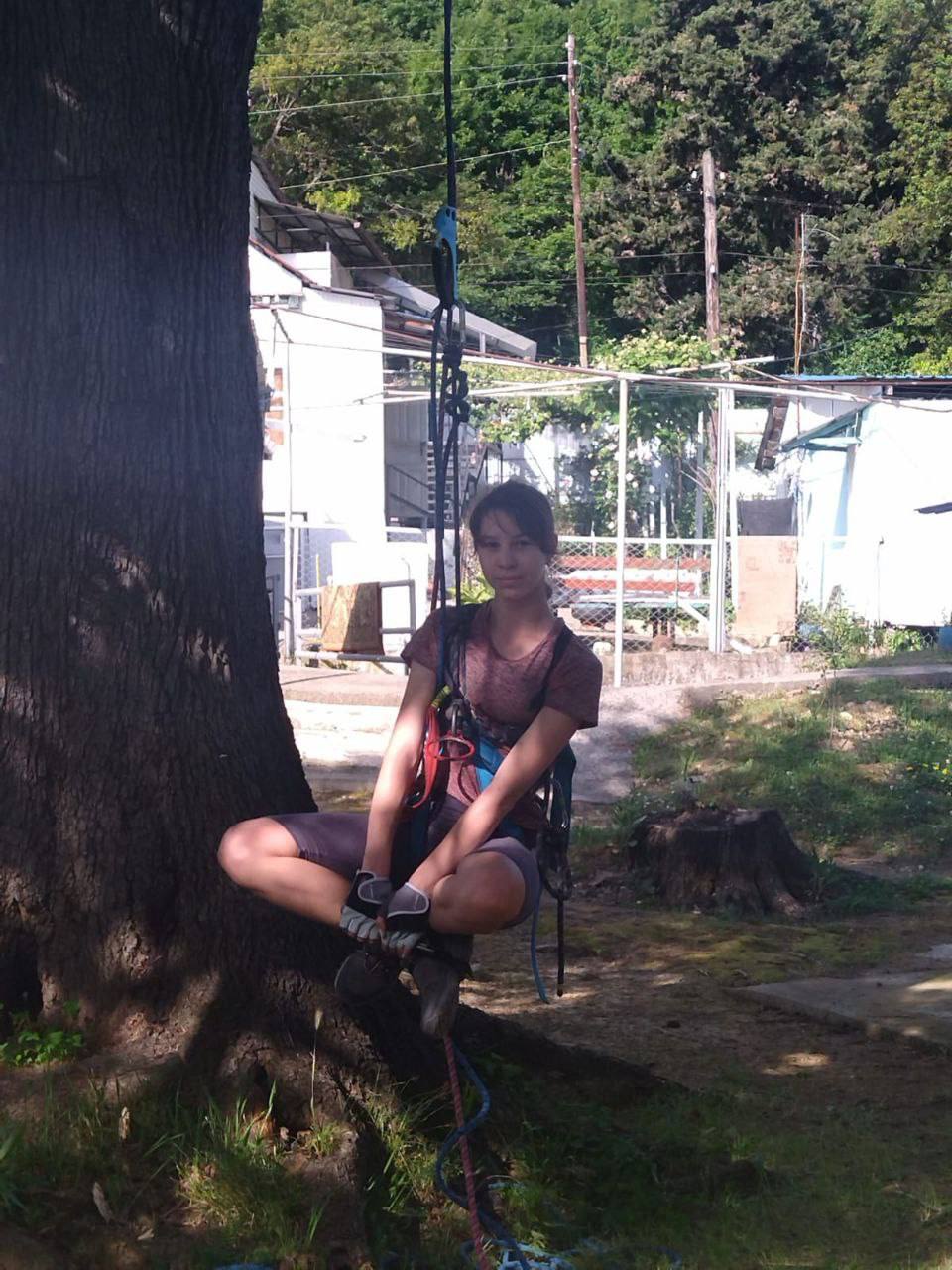 Волонтёрство
Общество
Спортивный туризм
Шишкина Дарья
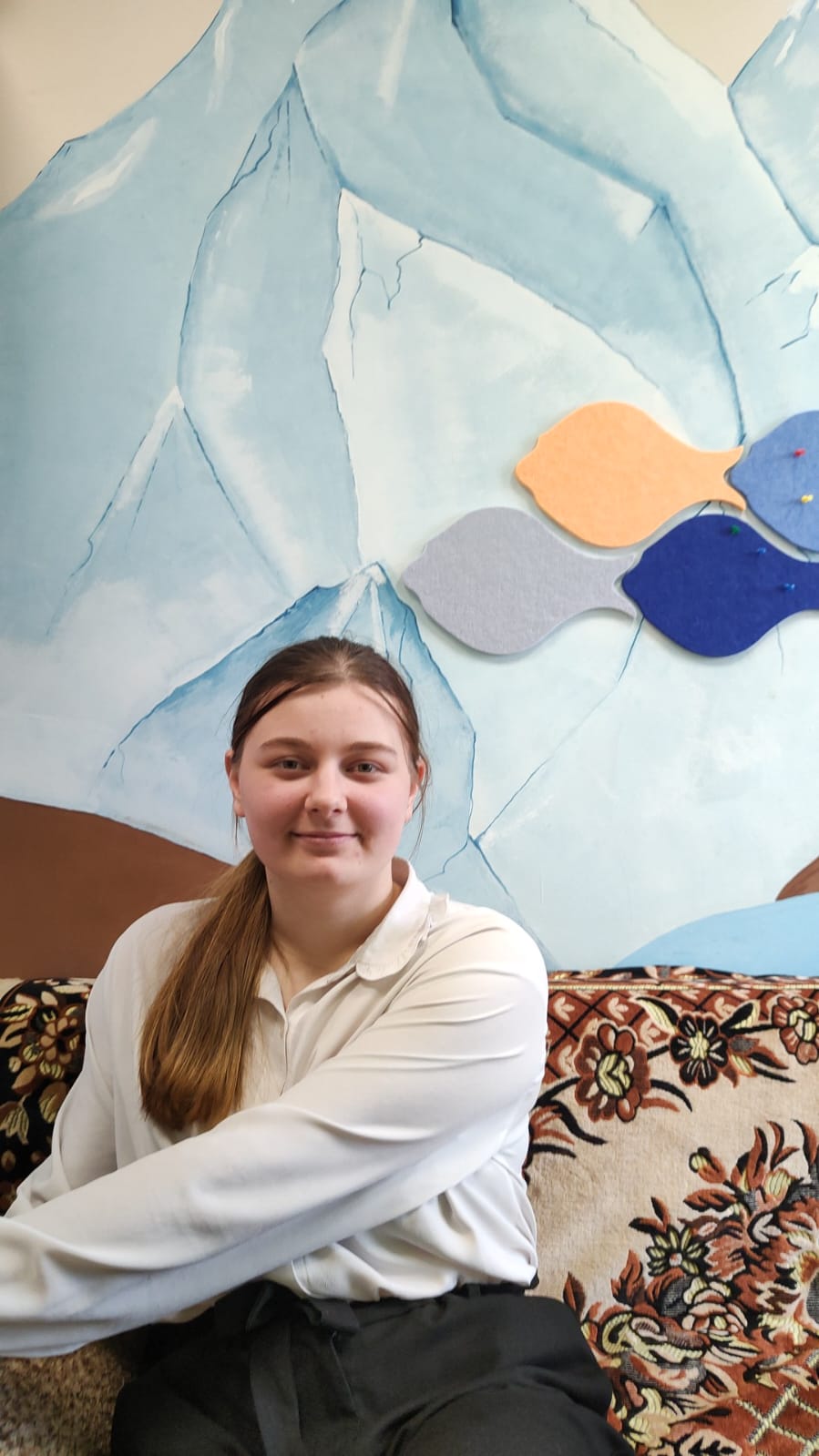 Художественная школа
Обществознание
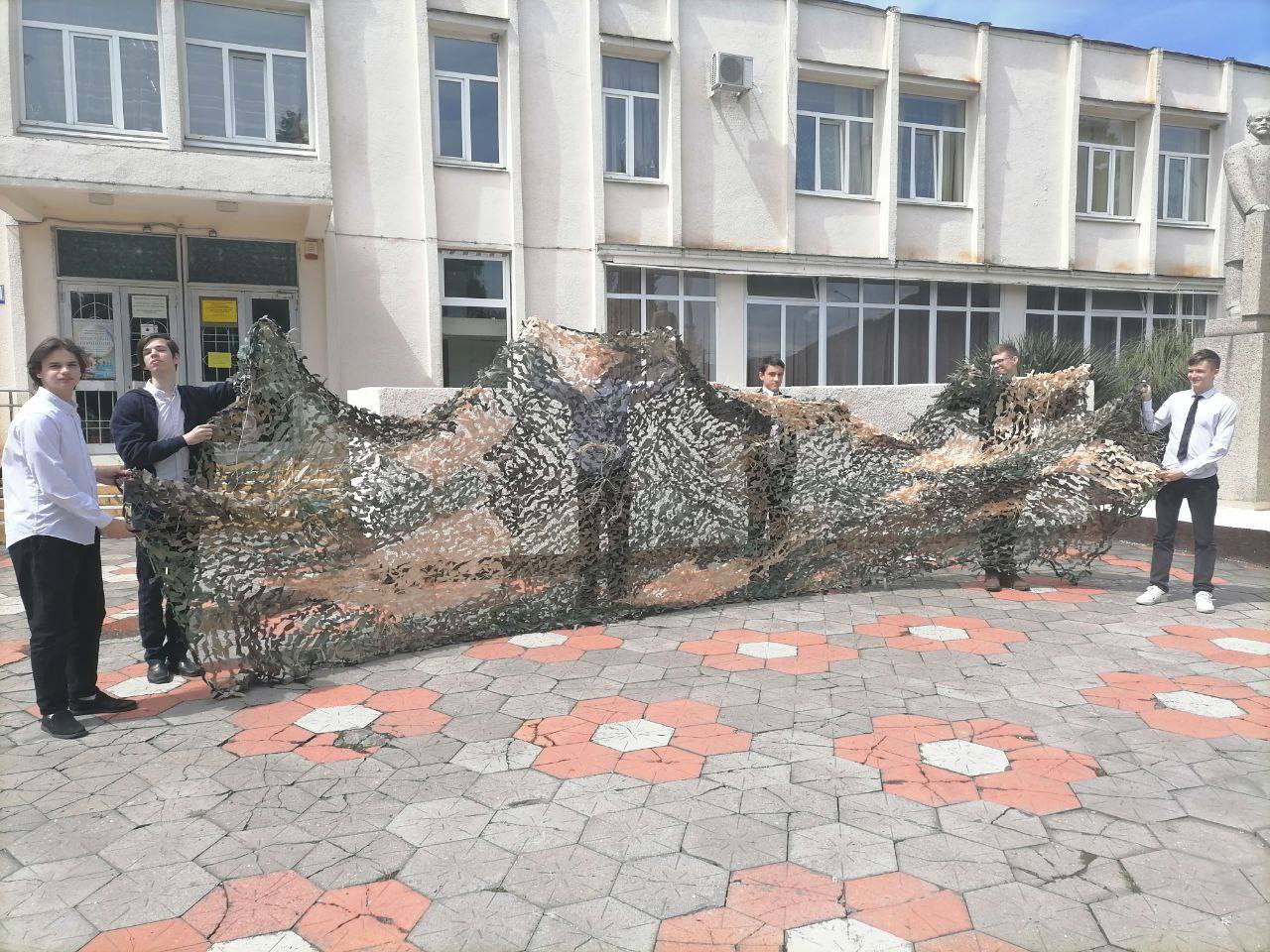 В нашей школе №78 самые способные дети!
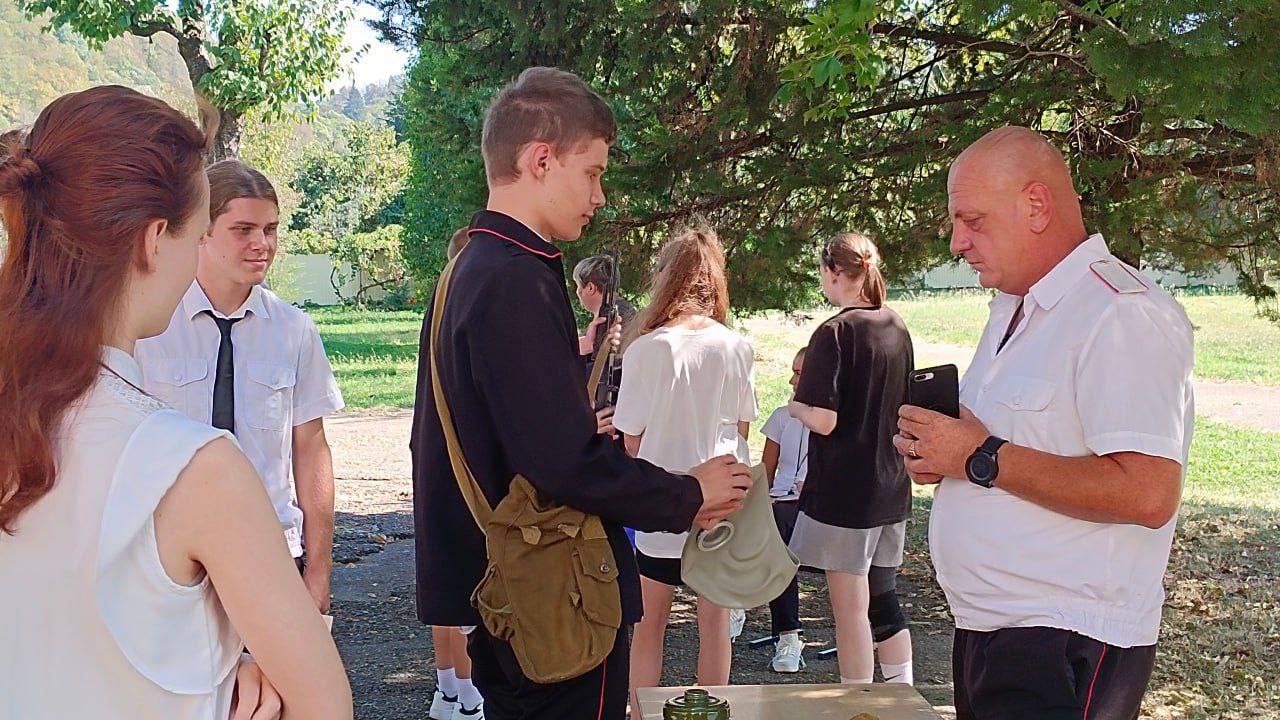